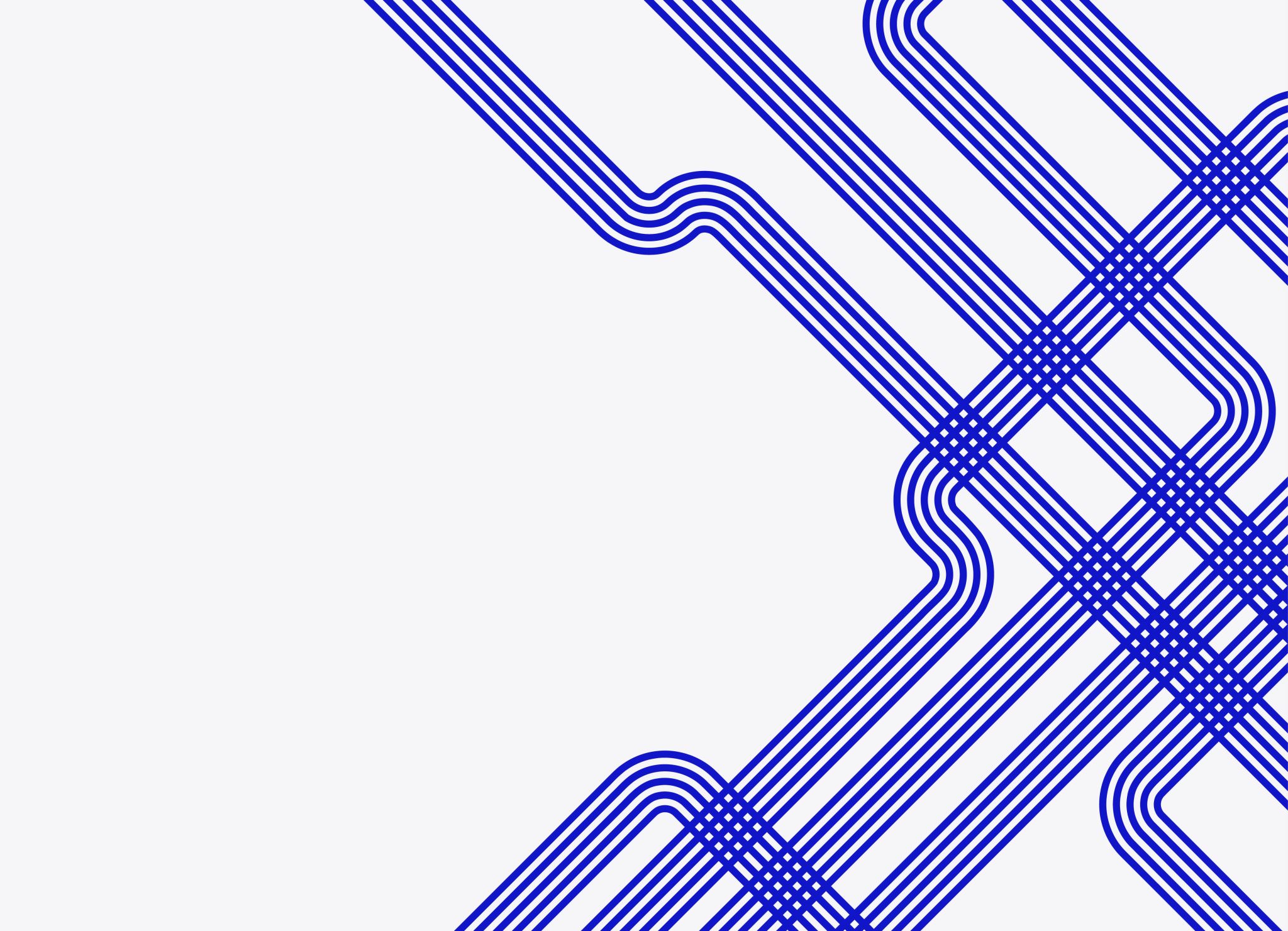 Факторы общественного восприятия российской государственной политики в области информационной безопасности
Бочарова Александра
16.02.2023
Формулировка исследовательской проблемы
Зависимость эффективности рестриктивной политики по обеспечению информационной безопасности от восприимчивости государственных фреймов (Snider et. al, 2021); 
Эффективность восприятия фреймов зависит от: 
индивидуальной восприимчивости к информации (Chong & Druckman, 2007);
Наличия опыта и знаний по конкретному вопросу (Kinder & Sanders 1990, Nelson et al. 1997) (расхождение результатов по поводу того, эффективен ли фрейминг для респондентов, имеющих опыт столкновения с информационными угрозами);
Доверия к источнику информации (Druckman, 2001);
Доверия к государству (Chmel et. al, 2021).
Дилемма ‘privacy vs. security’: склонность индивида ограничивать privacy в пользу безопасности в кризисные периоды => фреймирование угроз в информационном пространстве с целью убеждения аудитории


Следовательно, возникает вопрос: можно ли государству сформировать фрейм угрозы, таким образом заручившись поддержкой со стороны населения, без необходимости завоевания доверия через развитие политических институтов?
Анализ факторов восприятия фреймов
Теория аттрибуции: повышение имиджа государства путем создания содержательной связки между угрозой и источником решения проблемы (Kelley, 1967) => фактор страха как детерминанта поддержки аудиторией введения тех или иных государственных мер в сфере информационного регулирования (Lawson, 2013) => артикуляция угрозы и источника решения проблемы как сценарий легитимации рестриктивных действий государства.
Теория фреймов: различная восприимчивость к восприятию информации обосновывается в том числе тем, насколько остро респондент ощущает опасность (разделение безопасности на индивидуальную, общественную и национальную (Diez-Nicolaz, 2020)).
Фактор индивидуального доверия институтам власти: если респондент не доверяет государству, то он не будет поддержать рестриктивную политику => информационную угрозу нужно артикулировать таким образом, чтобы страх перед ней превышал недоверие к институтам власти.

Отсюда RQ: При каком фрейминге киберугроз мы увидим поддержку со стороны даже тех респондентов, кто не доверяет власти?
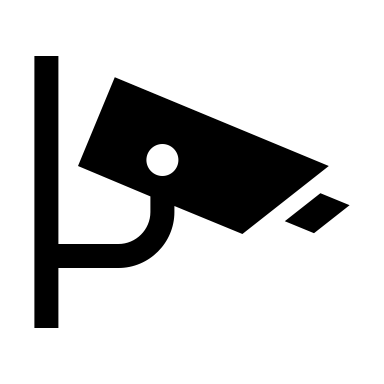 Гипотезы и исследовательский дизайн
Источник эмпирических данных: опросный эксперимент с использованием виньеток.

H1. Респонденты, получившие информацию об угрозе личной безопасности, с большей вероятностью поддержат государственные рестриктивные меры, чем респонденты, получившие информацию об угрозе национальной безопасности. 
H2. Респонденты, получившие информацию, объясняющую мотивацию государства по введению конкретной ограничительной меры, с большей вероятностью поддержат ее, чем респонденты, не получившие такой информации.
H3. Респонденты, имеющие опыт столкновения с киберугрозами, с меньшей вероятностью поддержат ограничительную политику государства чем респонденты, не имеющие такого опыта.
Дизайн эксперимента
Типы угроз и отдельные аспекты, которым угрожает введение гос. меры:
Анонимность + доступ к личным данным пользователей (приватность): Хранение данных пользователей Интернет-провайдерами; Отслеживание перемещений граждан-потенциальных носителей коронавируса по геолокации.
Анонимность + доступ к альтернативной информации: Блокировка VPN-сервисов.
Доступ к личным данным пользователей (приватность) + доступ к альтернативной информации: Блокировка материалов экстремистского характера в социальных сетях, а также информации, выражающей неуважение обществу/государству/органам власти.

Выбор трех виньеток (нарушение трех аспектов), которые предлагаются подряд респонденту перед вопросом о поддержке вводимых мер.
Дизайн эксперимента
Этапы проведения эксперимента
Блок вопросов о социально-демографических характеристиках респондента, а также характере использования Интернета, в том числе:
Насколько регулярно респондент пользуется Интернетом;
С какими видами киберугроз респондент сталкивался ранее лично (предлагаются различные виды, в том числе фишинговая рассылка, компьютерный вирус, кибербуллинг и т.д.)
II. Три вида виньеток, предлагаемые всем респондентам
III. Вопрос о поддержке вводимой меры (по шкале от 1 до 5).
Вариант I. Блокировка VPN-сервисов (анонимность+доступ к альтернативной информации)
Вводное предложение (всем респондентам):
В 2024 году в России предлагают заблокировать все VPN-приложения, доступные на территории страны в Appstore и Google Play.
Вмешательство 1: описание угрозы личной безопасности
Эксперты крупных российских и международных IT-компаний утверждают, что в случае, если эта мера не будет принята, данные каждого третьего гражданина России могут быть украдены или выложены в Интернет, включая данные банковских карт и персональную информацию.
Вмешательство 2: описание угрозы национальной безопасности
Эксперты крупных российских и международных IT-компаний утверждают, что часть VPN-сервисов могут обходить государственные запреты на распространение запрещенной в РФ информации, побуждающей к самоубийствам, приему наркотиков и участию в террористической деятельности.
Вмешательство 3: обоснование вводимой меры
Введение предложенной меры позволит правительству защитить граждан от описанных выше угроз. 

Источник: https://www.anti-malware.ru/analytics/Technology_Analysis/VPN-future#part2
Вариант 2. Доступ к геолокации пользователя на основании распознавания по лицу в общественном транспорте (анонимность + приватность)
Вводное предложение (всем респондентам):
В 2024 году в крупных российских городах предлагают ввести оплату проезда в общественном транспорте с помощью функции распознавания лица.
Вмешательство 1: описание угрозы личной безопасности
Эксперты крупных российских и международных IT-компаний утверждают, что эта мера необходима для того, чтобы облегчить борьбу с мелким мошенничеством в транспорте, а также быстрее находить находящихся в розыске преступников.
Вмешательство 2: описание угрозы национальной безопасности
Эксперты крупных российских и международных IT-компаний утверждают, что отсутствие системы слежения за перемещениями граждан может привести к росту террористических актов в общественном транспорте из-за невозможности отслеживания подозрительных лиц.
Вмешательство 3: обоснование вводимой меры
Введение предложенной меры позволит правительству защитить граждан от описанных выше угроз. 

(Источник: Царьград https://tsargrad.tv/articles/nedalekoe-budushhee-vhod-v-moskovskoe-metro-po-face-id_194707 )
Вариант 3. Блокировка материалов экстремистского характера в социальных сетях, а также информации, содержащей оскорбления государству и обществу (приватность+доступ к альтернативной информации)
Вводное предложение (всем респондентам):
В 2024 году в России предлагают ввести блокировку аккаунтов пользователей социальных сетей, распространяющих ложную информацию, оскорбляющую государство и общество.
Вмешательство 1: описание угрозы личной безопасности
Эксперты считают, что эта мера необходима для того, чтобы не допустить дезинформации граждан о последних политических и экономических событиях в России и за рубежом.
Вмешательство 2: описание угрозы национальной безопасности
Эксперты считают, что такую информацию в социальных сетях зачастую распространяют спецслужбы недружественных стран для подрыва национальной безопасности России.
Вмешательство 3: обоснование вводимой меры
Введение предложенной меры позволит правительству защитить граждан от описанных выше угроз.

Источник: http://duma.gov.ru/news/51054/ 
https://lenta.ru/articles/2020/12/26/social_media/
Дизайн эксперимента
Таким образом, мы рассматриваем значимость:
Эффекта вмешательства 1 и вмешательства 2 (эффект угрозы личной безопасности > эффект угрозы национальной безопасности);
Эффекта вмешательства 3 (аттрибуции к гос-ву);
Модерационного эффекта типов вмешательств с учетом различной природы угроз (В3+В1, В3+B2);
Информированности респондента о киберугрозах и Интернете.
Проблемы на текущем этапе работы
Поиск платформы для проведения эксперимента с возможностью рандомизации;
Вопрос доверия: доверие гос-ву не равно доверие институтам власти. Как концептуализировать доверие и к кому? (в виньетках источник введения меры напрямую не указан);
Измерение доверия к власти/государству: необходимо провести исследование, позволяет сделать выводы об устойчивости доверия/недоверия респондентов к власти/государству.
Исследовательская литература
Snider, K.L., Shandler, R., Zandani, S., Canetti, D. (2021). Cyberattacks, cyber threats, and attitudes toward cybersecurity policies. Journal of Cybersecurity, 1-11.
Chong, D., & Druckman, J. N. (2007). Framing theory. Annu. Rev. Polit. Sci., 10, 103-126.
Kinder DR, Sanders LM. 1996. Divided By Color: Racial Politics and Democratic Ideals. Chicago: Univ. Chicago Press.
Nelson TE, Oxley ZM, Clawson RA. 1997. Toward a psychology of framing effects. Polit. Behav. 19:221–46.
Druckman JN. 2001. The implications of framing effects for citizen competence. Polit. Behav. 23:225–56.
Chmel K., Marques II I., Mironyuk M., Rosenberg D., Turobov A. Privacy Versus Security in Trying Times: Evidence from Russian Public Opinion / Higher School of Economics. Series WP BRP 82/PS/2021 "Higher School of Economics Research Paper". 2021.
Kelley, H. H. (1967). Attribution theory in social psychology. In Nebraska symposium on motivation. University of Nebraska Press.
Díez-Nicolás, J. (2013). Measuring the concept of security in a comparative perspective. Social and Economic Survey Research Institute (SESRI)-World Values Survey-Arab Barometer-Qatar University, Doha.